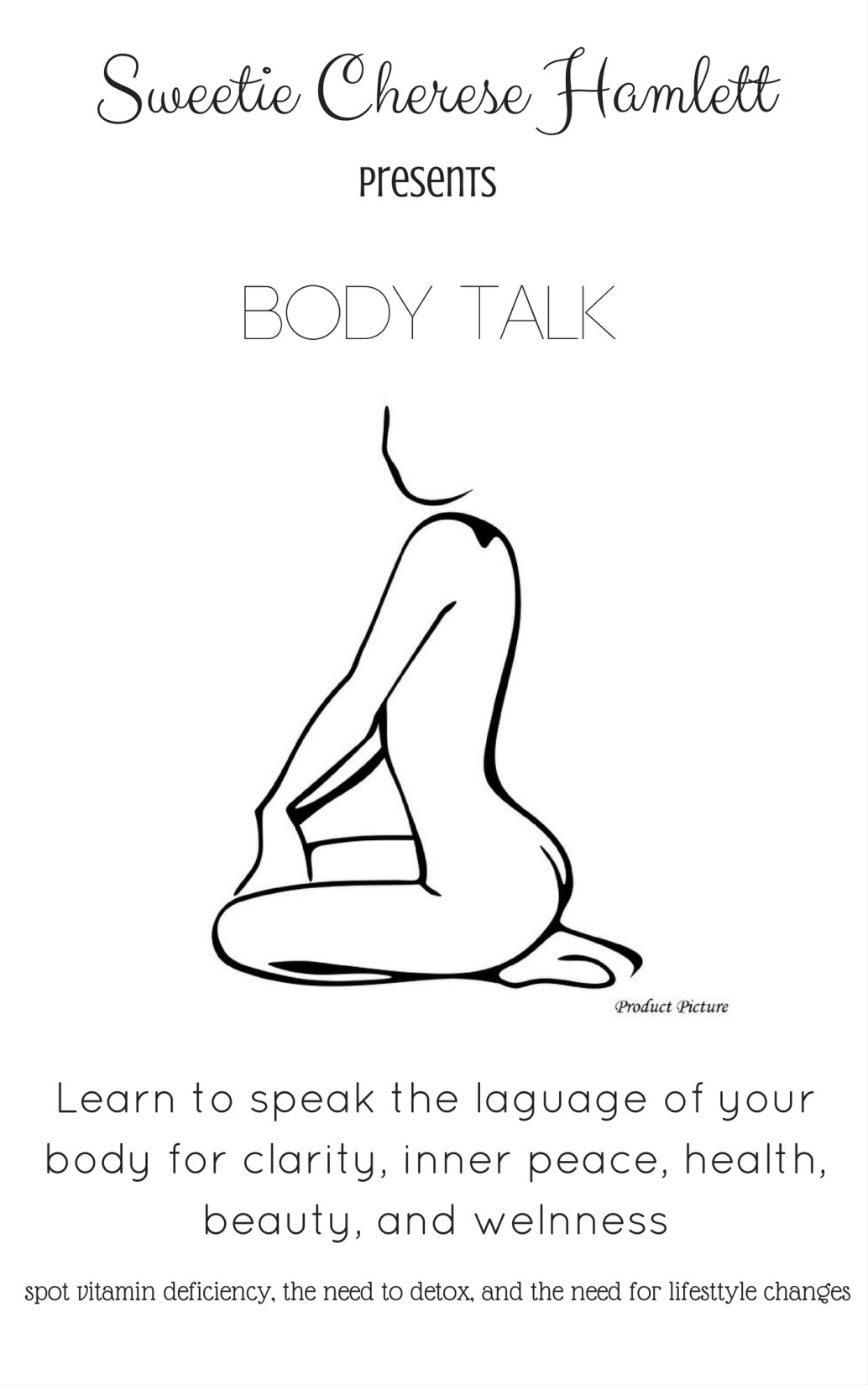 What is body talk
Body talk is the language of our body, it is the way our bodies communicate its needs and wants. It’s not a secret language but more of a forgotten language, that when remembered can be the key to unlocking the door to your healthy self and the ability to build a profound relationship with self from the inside out.
Vitamins for human health
13 essential vitamins for bodily function: Vitamins A, C, D, E, K, and B vitamins: Thiamine, Riboflavin, Nicotinamide, Pantothenic acid, Pyridoxin, Biotin, folic acid/folate,  Cobalamin
Water and Fat Soluble Vitamins
There are two types of vitamins- water soluble (i.e. vitamin C, thiamine) and fat-soluble (vitamins D, E, & A). All this means is that some vitamins are found and stored in oils and fats while others dissolve in water and mix easily in your blood. Fat-soluble vitamins tend to stick around in the body longer, while water soluble vitamins are eliminated through the urine quicker and small amounts are stored in the body at one time.
Vitamin RID
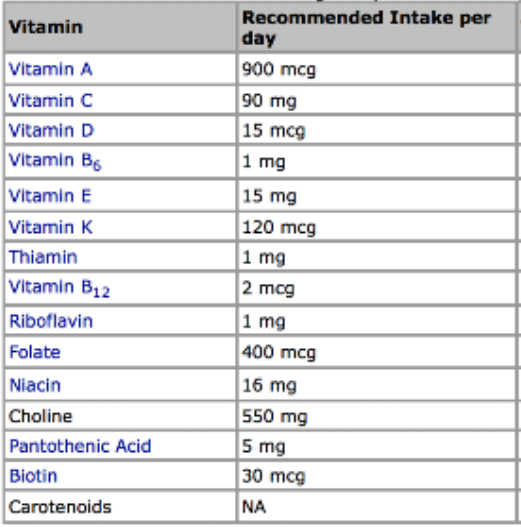 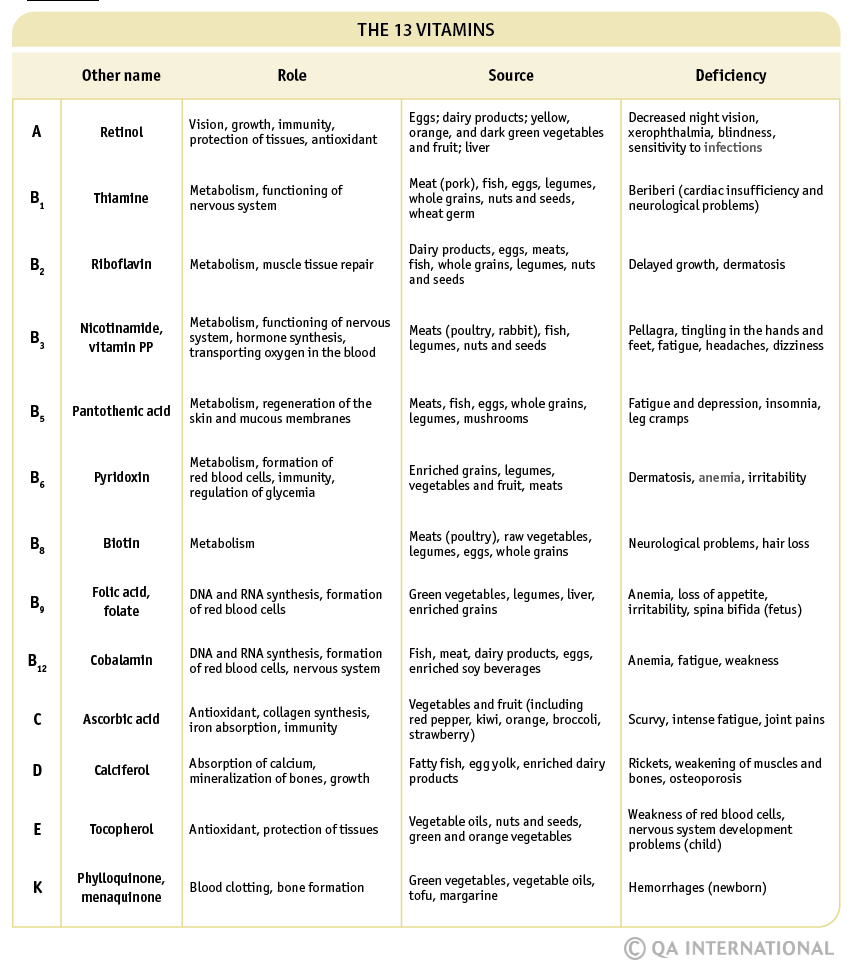 Vitamins and Beauty
Hair signs of deficiency
Nails signs of deficiency
Skin signs of deficiency
Find the vitamins
These work better together
Vitamins and minerals often work together to perform different functions in the body. For example, vitamin D regulates calcium balance and these nutrients work together to affect bone mass. Vitamin C assists in the absorption of iron, which is essential for prevention of anemia
Face mapping
Face mapping is the ability to see the reflection of the body's organs on each part of the face by observing the face's complexion — such as luster, dullness, and color [and breakouts!] — as well as the tongue and face expression," explains Chinese scholar and co-founder of the skincare line Baszicare Chapman Lee.
Other face mapping factors
Face mapping can indicate organ condition and it can also indicate a need for change in ones lifestyle. There are a few initial things to consider when you are experiencing breakouts.
Skin condition: do you have preexisting skin conditions like acne or eczema?
Skin care: do you have a regular skin care routine? 
Water intake: are you getting enough water?
Hormones: are you experiencing menopause, menstruation, pregnancy
 other factors to consider when experiencing breakouts: keeping clean pillow cases, environmental toxins, oil/product from the hair
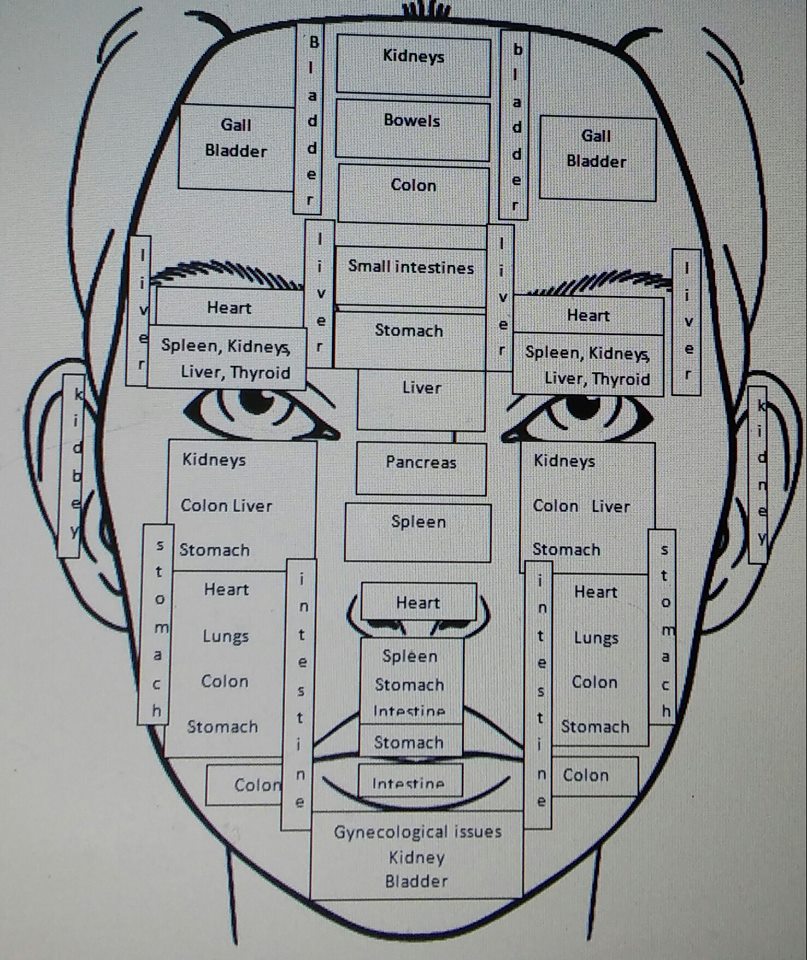 Foods to cleanse the organs
BREAK OUT AND LIFESTYLE COMPARRISON CHART
It is possible that you drink water have healthy clean organs and a regular skin care routine and are still having break outs. This is because there are other life style habits that influence the skin, that we will explore in the next chart.
Implementing lifestyle change
Take it easy on yourself 
Make small impactful changes 
Celebrate every little success
Challenge yourself reasonably 
Stay in YOUR flow and at your pace
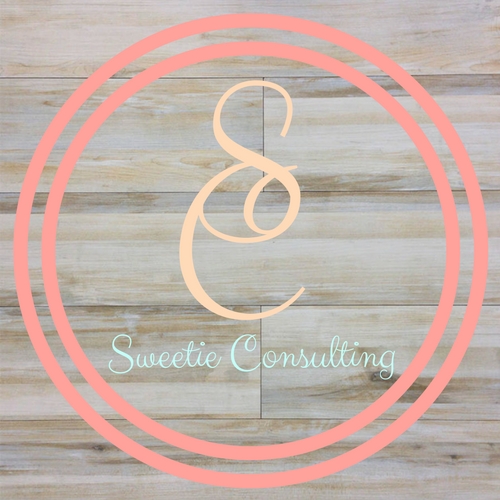